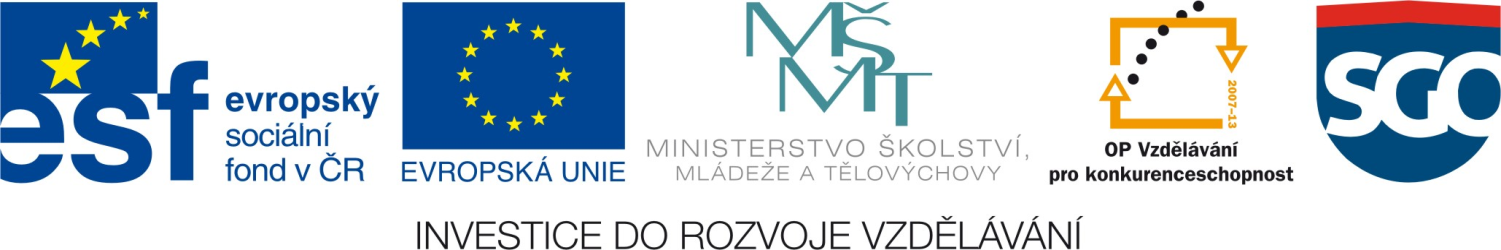 Vznik SSSR
Tato prezentace byla vypracována v rámci projektu Inovace výuky společenských věd.    
        Registrační číslo: CZ.1.07/1.1.04/03.0045
Vznik SSSR
1918 – 1921 – občanská válka
      Bílí a Rudí (Buďonyj)
 Válečný komunismus
Revoluční teror
1918 – vyvražděna carská rodina
 Intervence – USA, Anglie, Francie
Peníze a zbraně opozici
BOLŠEVICI – postupně ovládli celý SSSR
Pocit strachu
Hospod.  rozvrat
1921 hladomor
Stávky, povstání

Polit. systém 
    Diktatura jedné strany- Komunistické
 1921 zaveden NEP
 GOELRO
prosinec 1922 – vznik SSSR(formálně federace – jinak diktatura)
1924 – 1. ústava SSSR
umírá Lenin
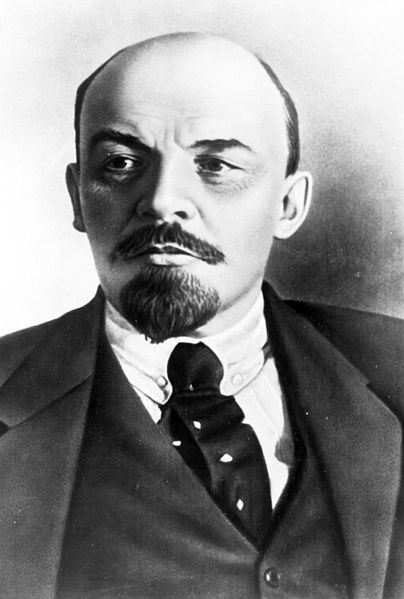 násilná rusifikace
diktatura prohloubena za Stalina (Džugašvili)           1924 – 1953
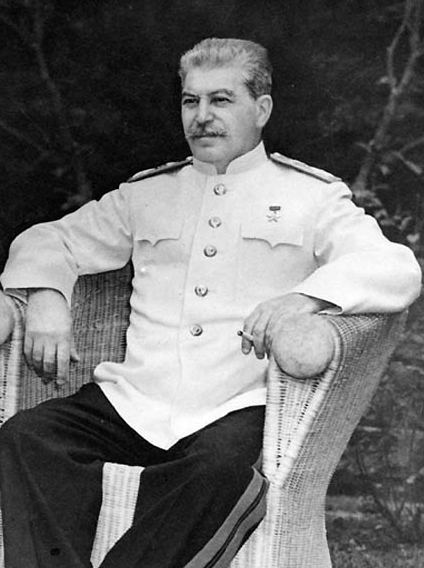 STALINISMUS
opora o diktaturu proletariátu, armádu a policii
vláda jedné strany
likvidace opozice ( i ve straně)
V hospodářství
industrializace
kolektivizace (sovchoz a kolchoz)
pětiletky
násilné znárodňování
budování těžkého průmyslu (zbrojení)
likvidace kulaků (1929 – 1930)
1929 – 35 – přídělový  systém

Kultura 
podřízena kom. ideologii
 Ve jménu komunismu – vraždění, pracovní tábory (GULAGY)
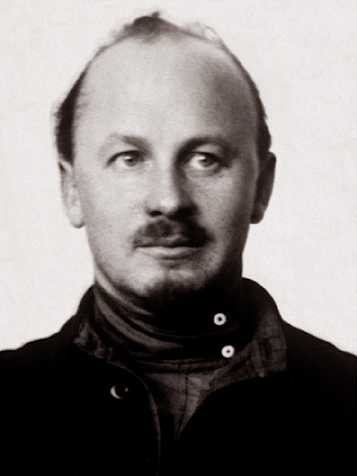 Polit. procesy - 1935 -38– likvidace opozice
např. Bucharin
1936 – přijata „dem. ústava“ (formálně)
1937 – čistky v důstojnickém sboru
  např. maršál Tuchačevskij
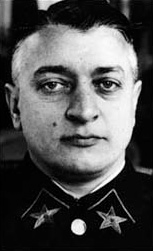 Diktatura strany se mění v diktaturu jedné osoby ( = despotismus)
Kult  osobnosti
    Stalin – symbolem ruského úspěchu

Zahraniční politika
snaha prolomit hosp. blokádu a mezinárodní izolaci
navázány obch. kontakty s A, N, It
podporují nár. osvobozenecké hnutí v Asii
1934 – SSSR přijat do Společnosti národů
Svazové republiky Sovětského svazu (1956 – 1990)
1. Arménská SSR
2. Ázerbájdžánská SSR
3. Běloruská SSR
4. Estonská SSR
5. Gruzínská SSR
6. Kazašská SSR
7. Kyrgyzská SSR
8. Lotyšská SSR
9. Litevská SSR
10. Moldavská SSR
11. Ruská SFSR
12. Tádžická SSR
13. Turkmenská SSR
14. Ukrajinská SSR
15. Uzbecká SSR
Zdroje a literatura
Obrázek str. 4
SOYUZFOTO. Vladimir Ilyich Lenin. In: Wikipedia: the free encyclopedia [online]. San Francisco (CA): Wikimedia Foundation, 2001- [cit. 2012-06-08]. Dostupné z: http://upload.wikimedia.org/wikipedia/commons/4/43/Lenin_CL.jpg 
Obrázek str. 5
US ARMY SIGNAL CORPS. Joseph Stalin, seated outdoors at Berlin conference. In: Wikipedia: the free encyclopedia [online]. San Francisco (CA): Wikimedia Foundation, 2001- [cit. 2012-06-08]. Dostupné z: http://upload.wikimedia.org/wikipedia/commons/c/c4/Stalin_1945.jpg 
Obrázek str. 8/1
Bukharin. In: Wikipedia: the free encyclopedia [online]. San Francisco (CA): Wikimedia Foundation, 2001- [cit. 2012-06-08]. Dostupné z: http://upload.wikimedia.org/wikipedia/commons/3/38/Bucharin.bra.jpg 
Obrázek str. 8/2
Mikhail Tukhachevsky. In: Wikipedia: the free encyclopedia [online]. San Francisco (CA): Wikimedia Foundation, 2001- [cit. 2012-06-08]. Dostupné z: http://upload.wikimedia.org/wikipedia/commons/c/c6/Tukhachevsky-mikhail-2.jpg 
Obrázek str. 10
 KATSARIS, Aris. UdSSR Republics, numbered alphabetically. In: Wikipedia: the free encyclopedia [online]. San Francisco (CA): Wikimedia Foundation, 2001- [cit. 2012-06-08]. Dostupné pod licencí Creative Commons z: http://upload.wikimedia.org/wikipedia/commons/thumb/d/d0/USSR_Republics_Numbered_Alphabetically.png/800px-USSR_Republics_Numbered_Alphabetically.png 
Kohoutková, H. – Komsová, M. Dějepis na dlani. 2. vyd. Olomouc: Rubico, 2007. ISBN 80-7346-065-3